Karttecken
Skala
Färger
Höjdkurvor
Fler karttecken
100
100
100
100
100
200
200
200
200
200
300
300
300
300
300
400
400
400
400
400
500
500
500
500
500
FINAL
Karttecken
100
Vad betyder tecknet på bilden?
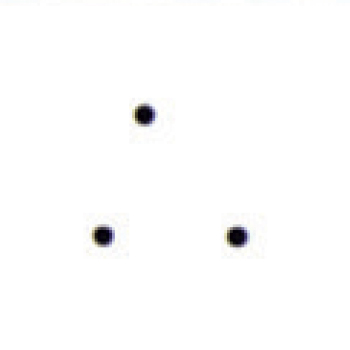 Sten
Till start
Karttecken
200
Vad betyder tecknet på bilden?
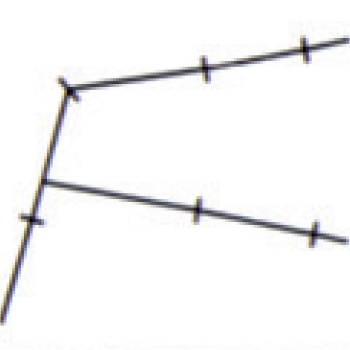 Kraftledning
Till start
Karttecken
300
Vad betyder det svarta tecknet på bilden?
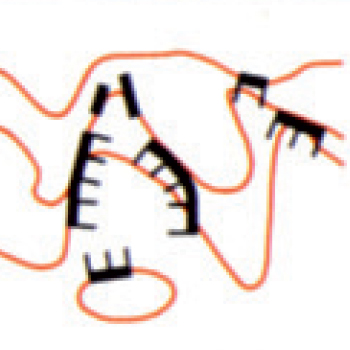 Opasserbar brant
Till start
Karttecken
400
Vad betyder tecknet på bilden?
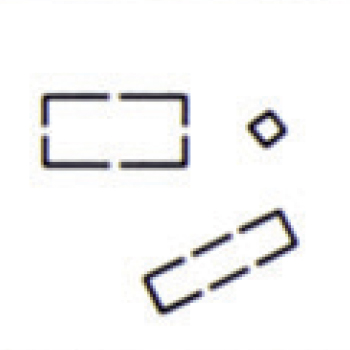 Ruin
Till start
Karttecken
500
Vad betydet tecknet på bilden?
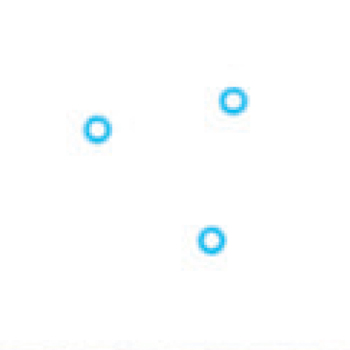 Brunn
Till start
Skala
100
Hur många meter är 1 cm i verkligheten om skalan är 1:10 000
100 meter
Till start
Skala
200
Hur många meter är 1 cm i verkligheten om skalan är 1:5 000
50 meter
Till start
Skala
300
Gröna Kartan har skalan 1:50 000. Hur många meter är 2 cm i verkligheten?
1000 meter
Till start
Skala
400
Orienteringskartor är oftast ritade i denna skala:
1:15 000
Till start
Skala
500
Om det är tre centimeter mellan kontrollerna på kartan när du är ute och orienterar, hur långt är det fågelvägen i verkligheten?
450 meter
Till start
Färger
100
Vilken är kartans grundfärg?
Vit
Till start
Färger
200
Vilken färg har alla våtmarker på kartan?
Blå
Till start
Färger
300
Öppna ytor har denna färg på kartan.
Gul
Till start
Färger
400
Vilken färg har alla byggnader på kartan?
Svart
Till start
Färger
500
Grönt betyder tät skog, men kan också betyda något annat, vad?
Tomtmark
Till start
Höjdkurvor
100
Hur stor är höjdskillnaden mellan två höjdkurvor på en orienteringskarta?
5 meter
Till start
Höjdkurvor
200
Hur ser tecknet för punkthöjd ut?
En brun prick
Till start
Höjdkurvor
300
Hur ser man på kartan att terrängen är brant i verkligheten?
Det är tätt mellan höjdkurvorna
Till start
Höjdkurvor
400
Vad kallas höjdskillnad med ett annat ord?
Ekvidistans
Till start
Höjdkurvor
500
Du ska springa upp för en backe med fyra höjdkurvor på kartan. Hur hög är backen i verkligheten?
20 meter
Till start
Fler karttecken
100
Vad betyder tecknet på bilden?
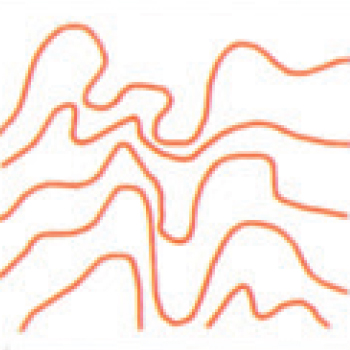 Höjdkurva
Till start
Fler karttecken
200
Vad betyder tecknet på bilden?
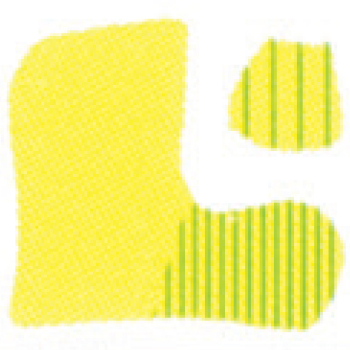 Lättlöpt mark
Till start
Fler karttecken
300
Vad betyder tecknet på bilden?
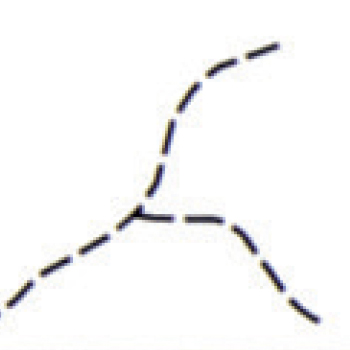 Stig
Till start
Fler karttecken
400
Vad betyder tecknet på bilden?
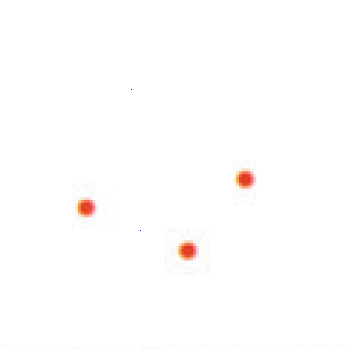 Punkthöjd
Till start
Fler karttecken
500
Vad betyder tecknet på bilden?
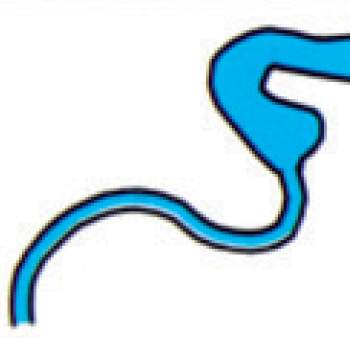 (Opasserbart) vattendrag
Till start
Final!
Berömda tävlingar
Hur mycket satsar ni?
Världens största orienteringstävling hålls varje år under fem dagar i juli på olika platser i Sverige. 2001 hölls den i Sigtuna. Vad heter den?
O-ringen
Till start